Podcast työpajat
Hanna-Mari Bennick,  AMKE ry
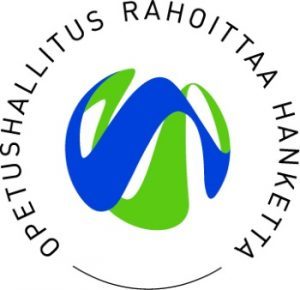 OPETUSHALLITUS RAHOITTAA
Ammatillisen koulutuksen viestintä- ja vetovoimatoimien tukeminen -hankkeet
lisää tietoisuutta ja ymmärrystä ammatillisesta koulutuksesta
parantaa ammatillisen koulutuksen mielikuvaa ja arvostusta
lisää ammatillisen koulutuksen vetovoimaa
aktivoi ammatillisen koulutuksen toimijoita osallistumaan koulutuksesta käytävään keskusteluun ja tekemään vaikuttavaa viestintää.
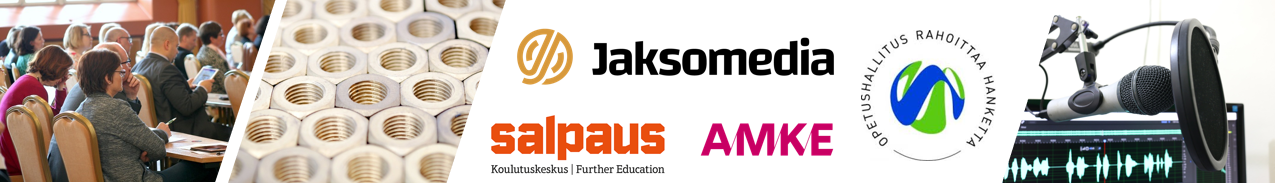 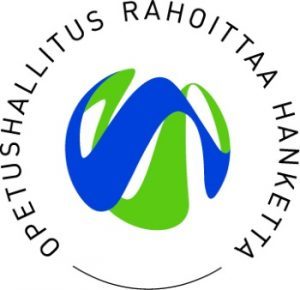 PODCAST TYÖPAJAT
1.9.  suunnittelu
15.9. toteutus
30.9. julkaisu
Kouluttajat Olli Sulopuisto ja Veera Luoma-aho / Jaksomedia
Järjestäjä AMKE ja koulutuskeskus Salpaus
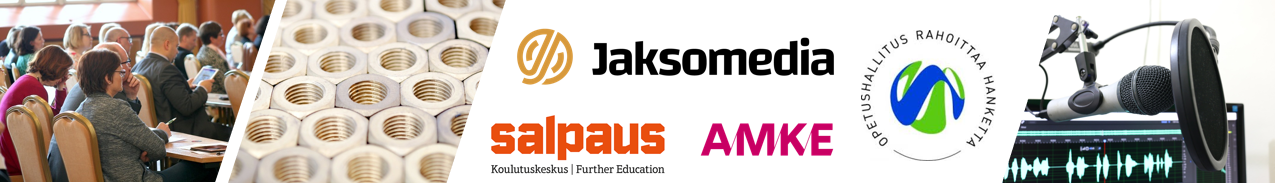 AMKE
84 jäsentä kouluttavat yli 97 % ammattiin opiskelevista
Tehtävänä edunvalvonta ja ammatillisen koulutuksen vetovoiman kasvattaminen
valmistelee kannanottojaan ja mielipiteitään yhdessä jäsentensä kanssa, 
verkostoituu aktiivisesti ammatillisen koulutuksen sidosryhmien ja päätöksentekijöiden kanssa, 
viestii jäsenilleen ja sidosryhmille avoimesti ja aktiivisesti sekä kiertää jäsenistön parissa.
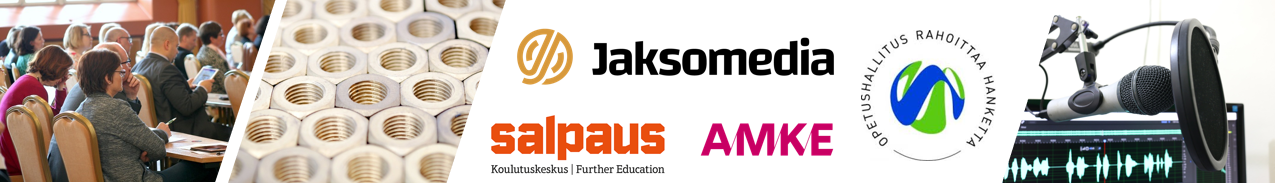